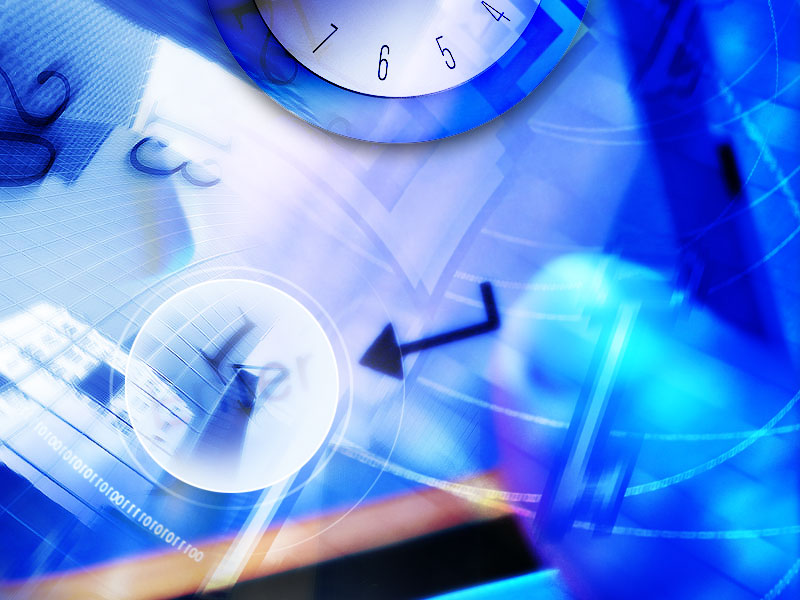 ПРОЕКТ
НАСТАВНИЧЕСТВО
Основная идея инновационного проекта. Передача профессионального опыта, повышение мотивации к учебе, улучшение образовательных результатов обучающегося.Цель: Разработка и внедрение разных форм наставничества и тьюторского сопровождения в образовательный процесс.
Реализация запланированных мероприятий в проекте планируется на 2020-2022 год.
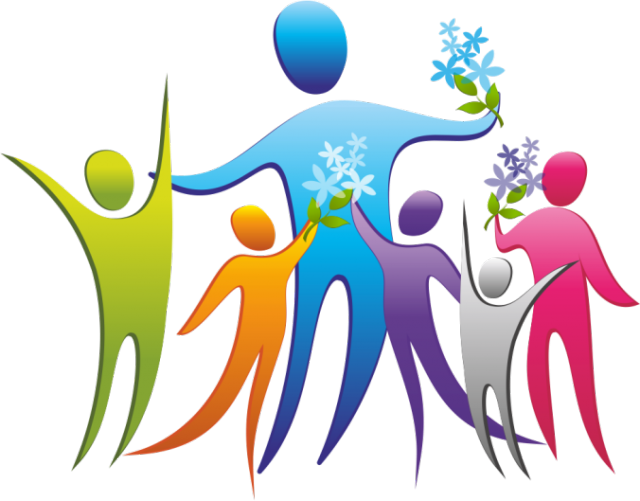 ПЛАН РАБОТЫ ПО ПРОЕКТУ НА 2021 год1. Обучение педагогических работников ОО в данном направление;2. Продолжить разрабатывать методические рекомендации для сопровождение проекта; 3. Создание базы наставников педагогических работников ДДТ№3;4. Внедрение разных форма наставничества;
5. Разработка мероприятия для наставников и наставляемых «Школа наставничества»6. Проведение мероприятия «Школа наставничества»
ФОРМЫ НАСТАВНИЧЕСТВА планируемые для реализации
обучающий-обучающий
педагог-обучающий
педагог-педагог
родитель-обучающийся
выпускник-обучающийся
СПАСИБО ЗА ВНИМАНИЕ!